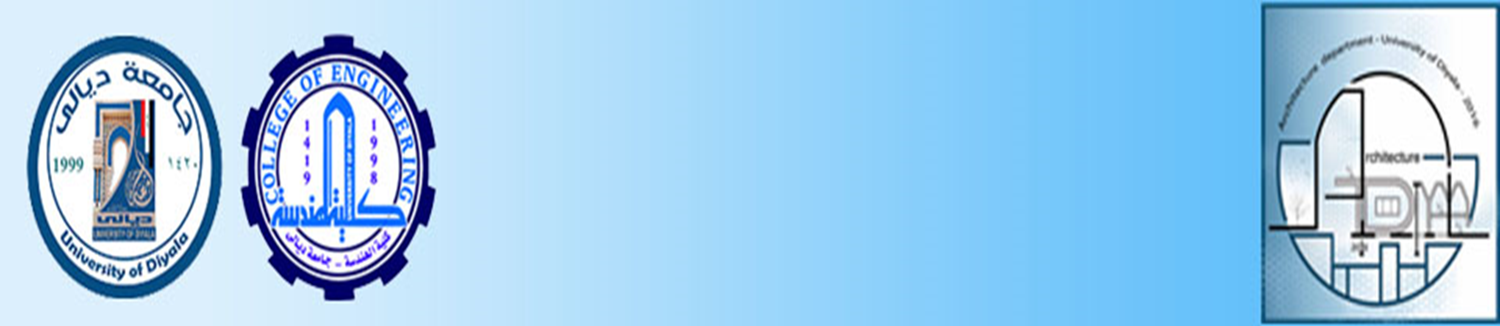 قسم هندسة العمارةالمرحلة الاولىمادة حقوق الانسان والديمقراطيةالمحاضرة الثانية : حقوق الانسان في  الاسلامأ. م. زينب فالح مهدي
بسم الله الرحمن الرحيم السلام عليكم ورحمة الله وبركاته ...اليوم إن شاء الله راح نستأنف محاضراتنا وهذه المحاضرة راح تكون عبارة عن موضوع واحد لكن مطول علما انه مهم جدا جدا جداوسيكون السؤال الأول أما عدد حقوق الإنسان في الإسلام شارحا حق الحياة ؟أو دلل بأية قرأنية لكل حق مما يأتي ؟وقد يكون دلل بحديث للنبي (صل الله عليه واله وسلم)؟أو قد يكون دلل بنص الإعلان الإسلامي لكل حق مما يأتي ؟ والإجابة عن هذا التساؤل سيكون في صفحة 32 إلى نهاية الملزمة التي رفعت وكما موضح في الصور التالية
هذا في حال كان السؤال عدد حقوق الإنسان في الإسلام شارحا واحدة بالتفصيل ؟
فالإجابة راح تكون :-
حق الحياة .
حق المساواة .
حق اختيار العقيدة والدين .
حق المرأة .
حق التربية والتعليم .
حق العمل .
حق الملكية .
حرمة المسكن .
حق التنقل من مكان إلى أخر .
ولتكملة الإجابة تشرح حق الحياة وحددته لأنه من ابسط الحقوق شرحه 3 اسطر وبعدها تدلل بأية قرآنية وحديث النبي (صلى الله عليه واله وسلم) ونص  الإعلان الإسلامي .
كما موضح بالصور المرفقة .
أما إذا كانت الأسئلة الثلاثة إلي بعدها .
دلل بأية قرأنية لكل حق مما يأتي ؟أو دلل بحديث للنبي (صل الله عليه واله وسلم)؟أو دلل بنص الإعلان الإسلامي لكل حق مما يأتي ؟ 
هنا راح يكون واجب عليكم حفظ الآيات والأحاديث ونصوص الإعلان الإسلامي لكل الحقوق وكما موضح في الصور التالية .
الصورة السابقة وضحت الآية التي تخص حق الحياة والحديث ونص الإعلان الإسلامي وبقية الحقوق ستأتي تباعا .
هذا ودمتم بحفظ الله جل وعلا .